Professional BOUndaries:The Many Shadesof Gray
Rev. Krista Gregory, M.Div., BCC 
       The Center for Resiliency at Dell Children’s
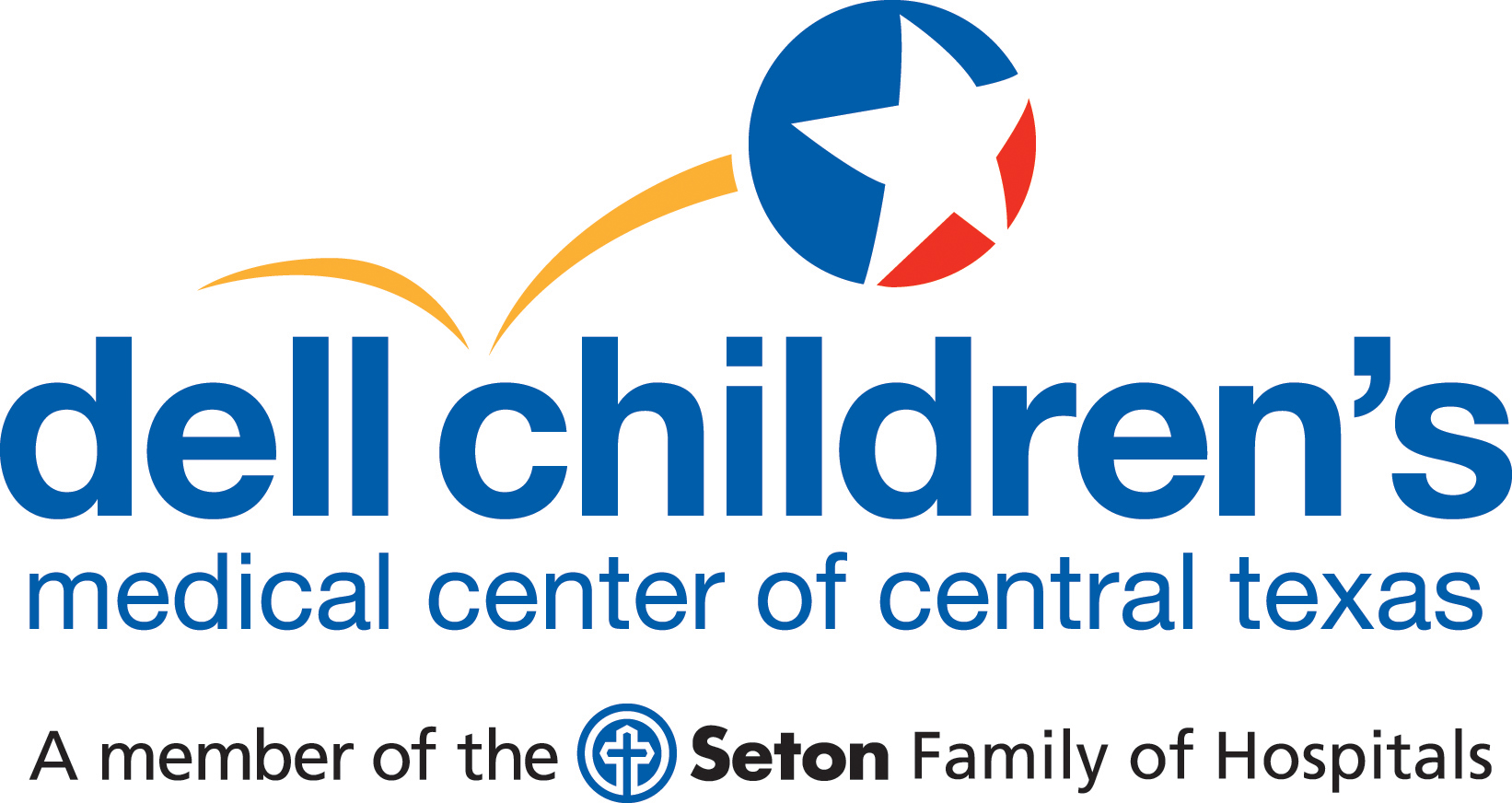 Course objectives
Discuss use of social media  as it relates to the healthcare provider and patient/family relationship

Identify situations when provider/patient professional boundaries  could potentially be violated

Utilize decision -making questions to determine if professional boundary is crossed

Discuss ways to prevent  potential professional boundary crossings and prevent burnout.
[Speaker Notes: Show these.  No need to say much.  They’ve already read them when they signed up.]
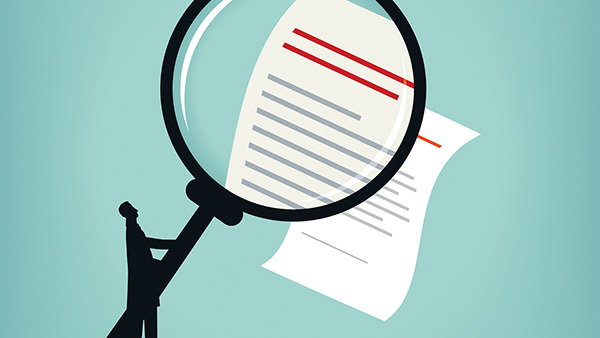 No Conflicts of Interest or DisclosuresTo Report
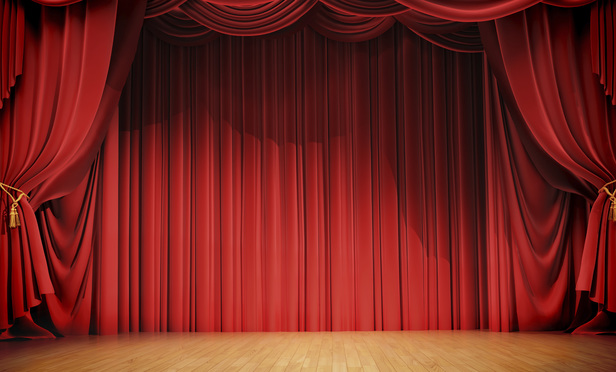 [Speaker Notes: Set the stage…  
This is a participatory workshop.   While Acalia and I have studied a lot about boundaries in the last several months and bring our collective years of experience in healthcare, we  hope you’ll contribute to the conversation as well.   Our greatest expertise is together, all of us, talking through these tough questions.
We hope you’ll be brave to ask hard questions during our time together AND we’ll also have a Q/A at the end.   There is no shame in putting it out there.   These can be hard issues to figure out.
Make sure you sign in so that we can secure CNEs or CEUs for you.
We hope to cover the hot topics with regard to boundaries, but we know that we won’t hit all of them.
We look forward to feedback after this is over and you’ll be sent an evaluation to fill out.  Please fill it out and be really honest.  We want this workshop to simply get better and better because of feedback and suggestions from you.]
Social Media & internet Safety
3 Illusions of The Internet
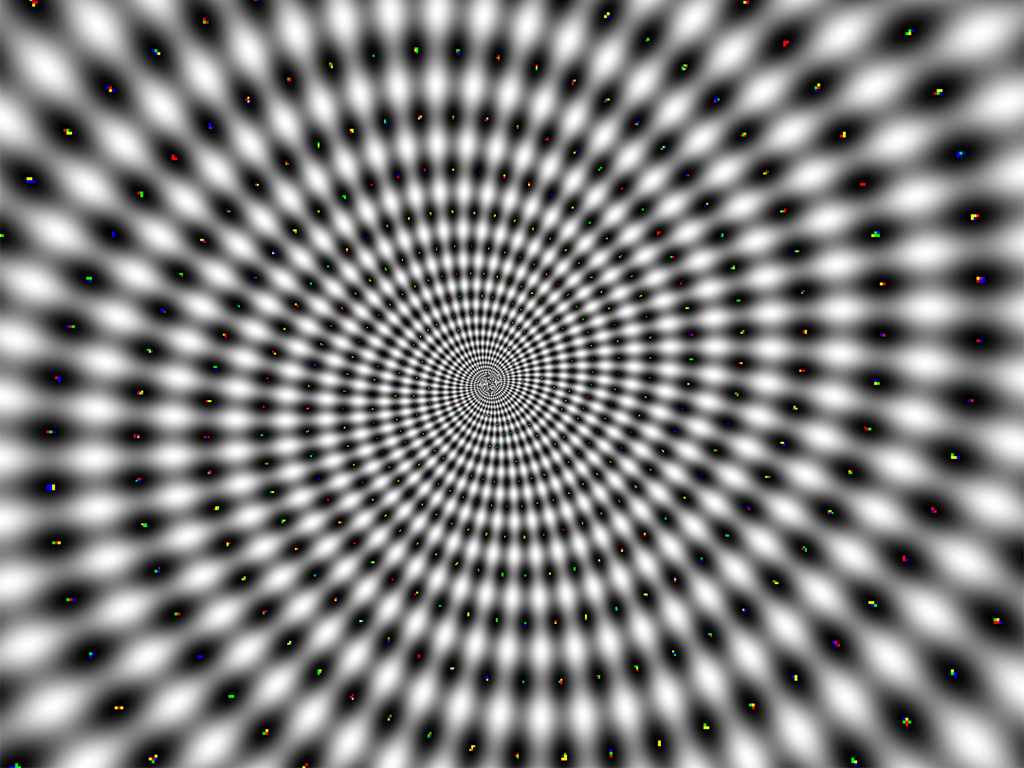 Illusion of Security
Illusion of Privacy
Illusion of Safety
[Speaker Notes: Social Media is more than facebook—twitter, instagram, snapchat… All of these things are linked on the internet. Because we can access the internet from anywhere privately and things are labeled “private” or groups are formed as “members only” we have a false sense of security on what we browse and post. The internet has been around for awhile but social media has really boomed in the last 10-15 years and is always changing. We are still learning the capabilities and pitfalls of social media. Today we will talk about how the 3 illusions relate to social media usage.]
1. Illusion of Security
-Every keystroke is recorded

-Every photo uploaded is archived
-You can never fully ‘delete’ your facebook profile, only deactivate it!
[Speaker Notes: You think your profile is secure and you can remove posts or pictures at any time. But reality is that everything is saved in a server. Nothing can ever be fully deleted. 
Every keystroke is recorded—Example: you shop for shoes on one page and then go to another website and an advertisement for those shoes pop up in a bar on the side of screen. There are companies that get paid for those advertisements!
Facebook saves all profiles. You can never fully delete your facebook profile only make it inactive. Hackers love inactive profiles because the password never changes.]
Everything you do or say on the internet stays there 
Forever!!
[Speaker Notes: Anyone with the right credentials can access the information]
2. Illusion of Privacy
-No ‘private’ group is actually private
-Social media is being consistently monitored by your healthcare organization.
-Don’t do, post, or upload anything you wouldn’t say to your mom, manager, or
the president of your hospital.
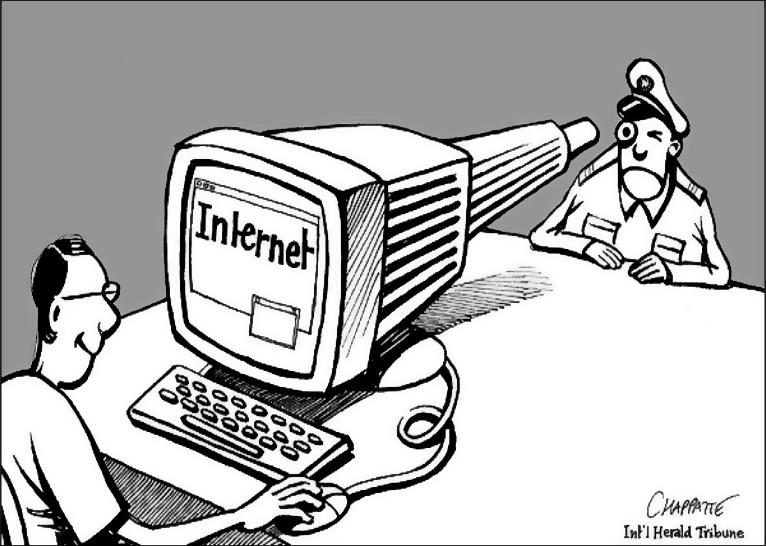 [Speaker Notes: We use our computers, phones, tablets in the privacy of our own home or space and because no one can see our screen it gives us a false sense of security.
We forget that the internet is a “black hole” and is world wide—depending on where and how you post things others can view them.
Have you ever screenshot a picture and sent it to someone who is not friends with that person? You don’t really know who has seen your pictures or posts 
A lot of units of private FB groups where they post information. Seton/Ascension can see those groups and others can get into them so they aren’t 100% private so no patient information can be posted. Use for social interaction only.
There are people employed by Seton that monitor social media for any mentions of the hospital or network. They use this information to follow up on comments good or bad. Our patient reps monitor DCMCs webpage so that they can follow up with families]
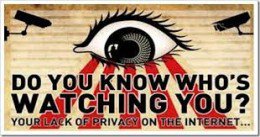 Somebody's Watching Me
[Speaker Notes: Has anyone googled themselves?? Open your envelopes!!!]
[Speaker Notes: Not sure if you want to use this slide but I’m OK still being an example! ]
3.  Illusion of Safety
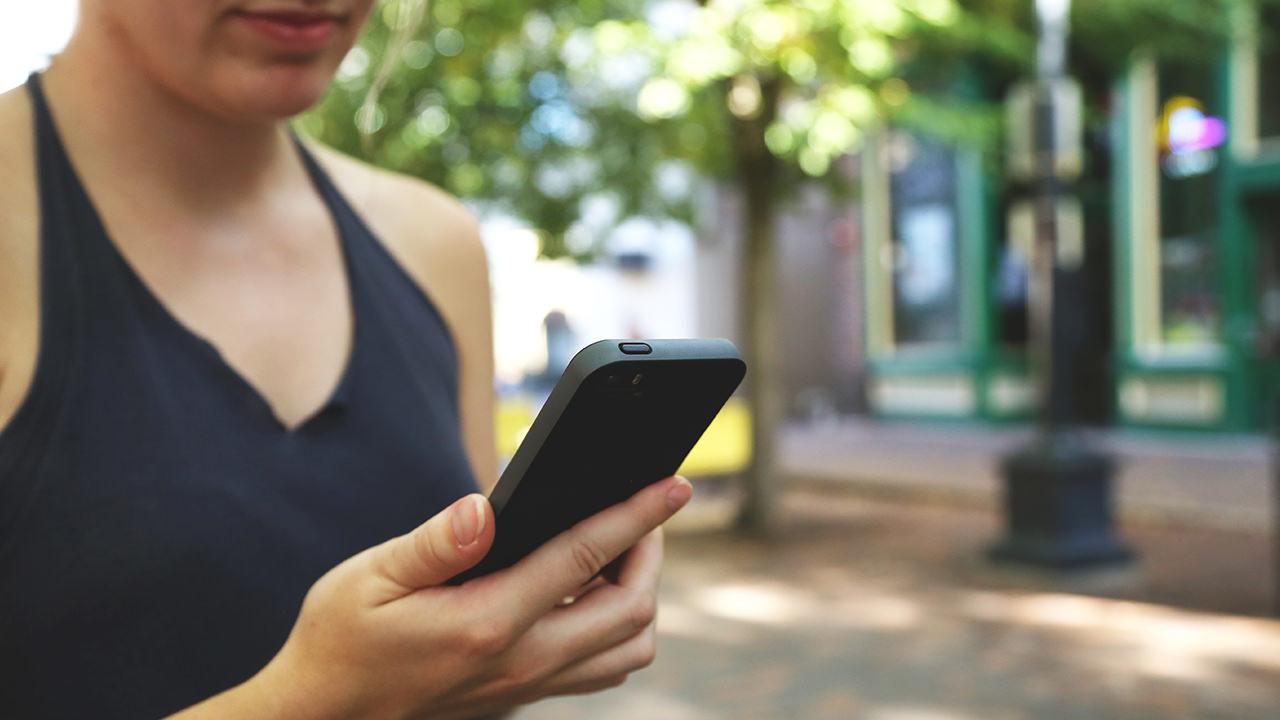 Your patient’s and families can easily search you on Google!
[Speaker Notes: Your patient’s ARE googling and searching you! Especially those teenagers that are bored in their rooms. Be aware of what they can see!! Even innocent political posts can have an impact of how someone views you or develops opinions. 
It feels safe to post things because you’re doing it in the privacy of your own home or personal space and there is no face to face interaction. You never know who is actually viewing and reading posts. 

Safety example: A nurse on 4South is friends with the wife of the former One Direction bassist. When One Direction broke up he started teaching guitar lessons online. There was a guy in Europe that loved One Direction and thought it would be cool to take lessons from the previous bassist. He did so for a few months and Christmas came around. The guy really wanted to send the bassist a Christmas gift but didn’t have any of his personal contact info to send it. He searched his facebook page and saw pictures of his wife so then searched her. She had no personal contact info but had a picture posted of her and the 4South RN. He then searched the 4South RN and saw she worked at DCMC and on 4South. He proceded to call DCMC and was transferred to 4S. He asked for the nurse by name so was transferred to her CISCO phone. She answered this call in a patient room. She said she was totally shocked!]
Social media & internet usage in The Workplace
Seton owns every computer and all data entered into them
Do all personal web surfing on your home computer
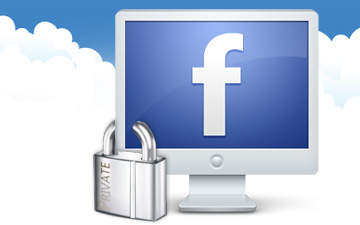 [Speaker Notes: Seton owns all computers and the data that is entered into them. Do all your personal stuff at home! Ex) banking
Think about how you are presenting yourself to your patients and families and how it reflects back on DCMC/Seton

Ex) Rachel’s story about following patient pages]
Social Media:Rules to Live by
[Speaker Notes: Ascension came out with a social media policy in September. It is very short and concise and gives very specific rules regarding social media usage. This isn’t just a Seton thing it’s all of Ascension and really all of healthcare in general.]
Promote the mission
Protect information
Be transparent
Be aware
[Speaker Notes: The policy is broken up into 4 main categories and goes into detail about how each one should be followed. These key points are not only good for work but also in personal social media usage.
Promote the Mission—Promote yourself– You want anyone that looks at your profile to view you as a professional and respectable person. Don’t post things that make you look questionable in nature. If you had a bad day at work tell your mom, spouse, friend—Don’t post it for the world to see. What if the patient you were taking care of that day sees it? Would this impact the trust they have in you?
Protect Information (patient)—Protect Information (self) – You can NEVER post anything that relates to a patient or has patient information. The policy is VERY clear. Protect your personal information. Do you really need to “check-in” where you’re eating dinner? EVERYONE knows where you are and could find you if they desire. Profile information—Where you work? City you live in? single/married?  We often don’t realize just how much identifying information is posted that the world can see
Be Transparent– If you have anything on your profile that relates back to DCMC/Seton/Ascension you must have a disclaimer on your profile. “The opinions expressed are not those of DCMC/Seton/Ascension”   You CAN share articles about our hospital that are publicly available. Promote the great things we are doing. It instills trust in our patients and pride in ourselves!
Be Aware– This is what we’ve be talking about…. Know what is out there—Assume everything you post is visible to everyone!]
Bottom Line
If it involves any aspect of work,
 DON’T POST, LIKE, FRIEND, COMMENT
Acalia’s story
[Speaker Notes: Did I violate any social media policies?  Did I cross any professional boundaries?]
Three things to remember about boundaries
Boundaries protect the patient and family from themselves and from us.

Boundaries help us maintain therapeutic relationships, which respect the dignity and value of all patients and families.

Boundaries help prevent burnout.
ANA Code of Ethics 2015
Provision 2: The nurse’s primary commitment is to the patient, whether an  individual, family, groups or community.

“Nurse -Patient and Nurse-Colleague Relationships have as their foundation the promotion, protection, and restoration of health.”  The Nurse-Patient relationship needs to remain therapeutic and professional.
CODES of Ethics in Healthcare professions
Institutional policies & procedures
HIPPA
[Speaker Notes: Every discipline has a Code of Ethics and every institution has policies and procedures.
HIPPA is mandated by the federal government.]
But what about….?????
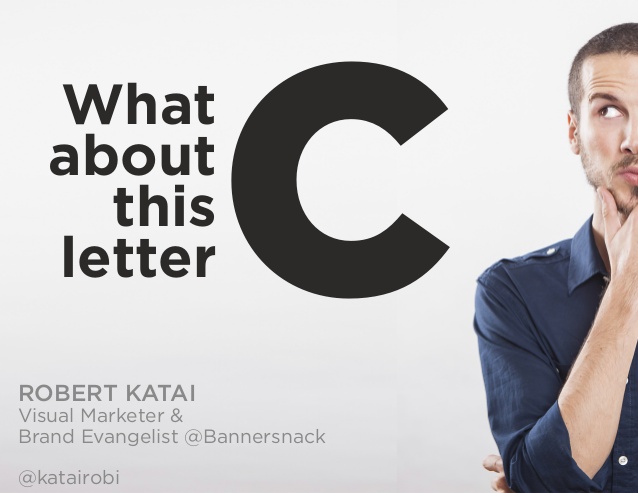 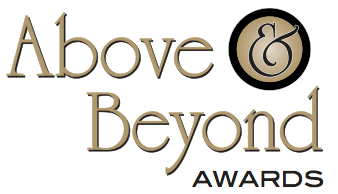 [Speaker Notes: I’ve heard this question from many of you in spite of the policies.]
Professional boundaries are the spaces between the healthcare provider’s power and the patient’s vulnerability. *
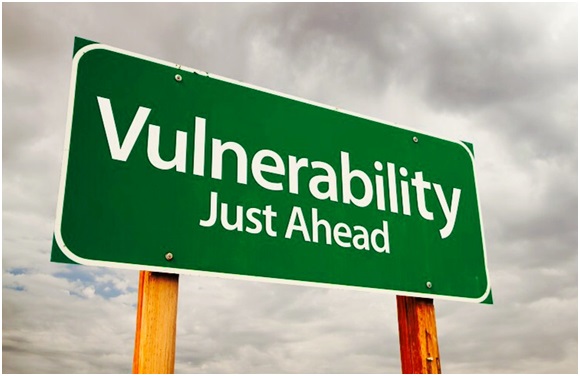 *National Council of the State Boards of Nursing
[Speaker Notes: Patients and families are at the most vulnerable time in their lives, way more vulnerable than us in caring for them.  We have to be the ones to protect them in their vulnerability by not expecting them to maintain the boundaries.]
The power of the Healthcare Provider comes from our professional position and access to sensitive personal information.
*National Council of the State Boards of Nursing
[Speaker Notes: We know way too much about someone else’s life.  In a dating relationship, it can take years to know as much as we can know in a few days!

We have authority in their lives and influence. Watch out!]
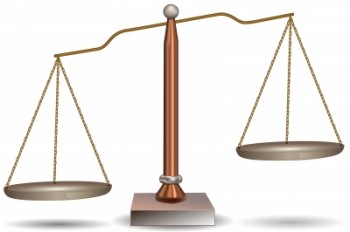 The difference in personal information the healthcare provider knows about the patient versus personal information the patient knows about the provider creates an imbalance in the nurse–patient relationship.
*National Council of the State Boards of Nursing
[Speaker Notes: Sometimes I think we try to rebalance the scale by telling the patients/families our own stories, but how can that backfire?
i.e.  Nurse:  I’m going on my honeymoon next week!   
	Patient: then I don’t want to make her sad by telling her what a difficult day I’m having.   Compromises our effectiveness in our role.
i.e.  Nurse:  My sister’s kid had pneumonia and he’s fine today.   Parent:  You just told me to quit worrying.  You don’t get it.  You are not a safe person with whom to share my struggle.  

No equal balance of power.   Not based on mutual interest.  Both sides are NOT equally responsible for maintenance of the relationship.]
‘Healthcare Providers’ should make every effort to respect the power imbalance and ensure a patient-centered relationship.
*National Council of the State Boards of Nursing
[Speaker Notes: Patient centered or family centered implies that it’s not equally balanced.   It’s centered on them.   What does that mean?   It means that they are not to be meeting our needs.  They are not to be helping us cope.  They are not to be meeting our need for friends, a social life, a family.   They didn’t choose us to be in relationship, nor did we choose them.]
Therapeutic
Relationships
A Continuum Professional Behavior with Patients, Clients, Families & Communities
Under-Involvement              Zone of Helpfulness	            Over-Involvement


cold                   		         therapeutic                	              boundary  violations
distant                                                    relationship                                emotionally  entangled
neglectful			       	
 		         		

					National Council of State Boards of Nursing 
							            (NCSBN), 1995
[Speaker Notes: Spend time here.]
Transference & counter transference
Countertransference-the healthcare practitioner’s feelings toward the patient and depending on the healthcare practitioner’s self awareness and experience, may or may not be conscious.
Transference – the redirection of the patient’s feelings from a significant person in their life to the healthcare practitioner and is mostly unconscious.
[Speaker Notes: Transference is the technical or psychoanalytic term used to describe the redirection of feelings and desires toward a new object, or in this case, the NP.[17] It is the transference of one interpersonal situation to another, thereby inducing an emotional reaction in the patient toward the healthcare provider based on a previous relationship.[17,18]
Transference can be multidimensional as various perceptions and feelings associated with a past person or persons manifest themselves within current relationships. Transference can distort perception and communication either negatively or positively when redirecting such strong feelings as fondness, romance, affection, hatred, anger, and abhorrence. Such feelings are often unconsciously retained from childhood.
Countertransference is the reaction of the professional toward a client, a reaction that is an emotional reflection of the NP's own inner needs and conflicts.[19] For example, an NP may favor an elderly patient that has a similar physical appearance or share the verbal/body expressions of the NP's grandparent.]
Case study: Part 1
Rehab nurse Catherine Grant considers her teenage patient Matt to be like a little brother.  Matt’s hands were severely burned in an accident and Catherine is rooting for his recovery. She goes out of her way to help him, visiting him when she’s off duty, counseling him about his personal life and sharing details about her life when he asks.

Her supervisors and colleagues have noticed her relationship with Matt and her nurse manager questions her about it.  Grant gets defensive and insists she is hastening Matt’s recovery. *
						* Nurseweek
[Speaker Notes: Do you see Transference or Countertransference?  
Are you worried for her or not?
Do you think she’s violated any boundaries and why or why not?
Would you have done this?   Don’t answer out loud.  Just thinking about it.    It’s about self-awareness.]
Case study: Part 2
Soon after, Matt’s parents file a formal complaint with the state board of nursing, claiming the nature of Grant’s relationship with their son has caused psychological damage and impeded his progress.  Matt-who had misinterpreted Catherine’s attention and assumed she was romantically interested in him.  He is despondent.

Grant has unintentionally “crossed the line”, hurting a patient and jeopardizing her career.*
						* Nurseweek
[Speaker Notes: Do you see Transference or Countertransference?  
Are you worried for her or not?
Do you think she’s violated any boundaries and why or why not?
Would you have done this?   Don’t answer out loud.  Just thinking about it.    It’s about self-awareness.]
Role Confusion
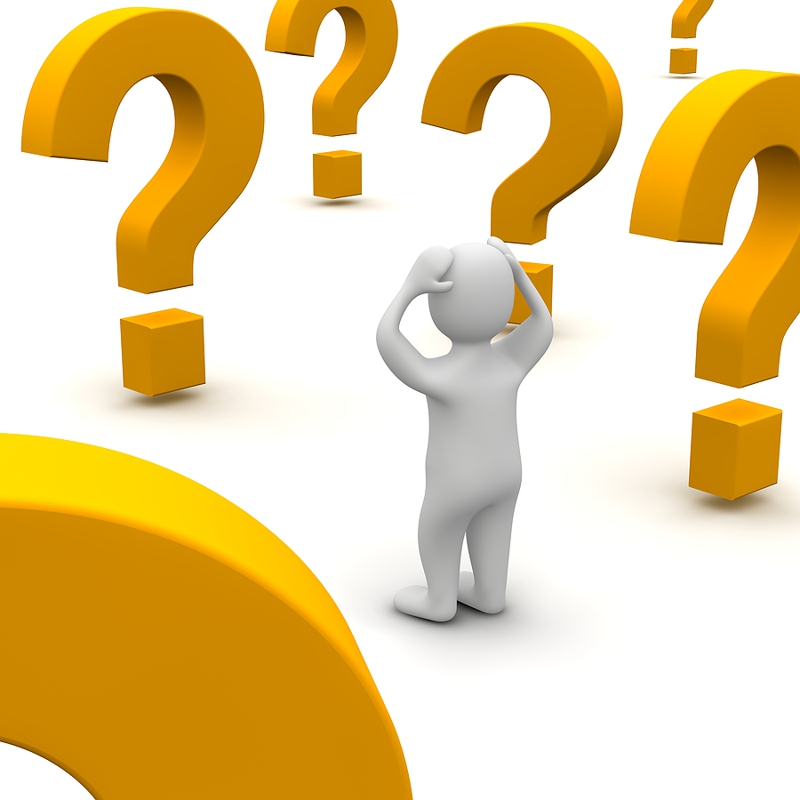 [Speaker Notes: Everyone wants to help.]
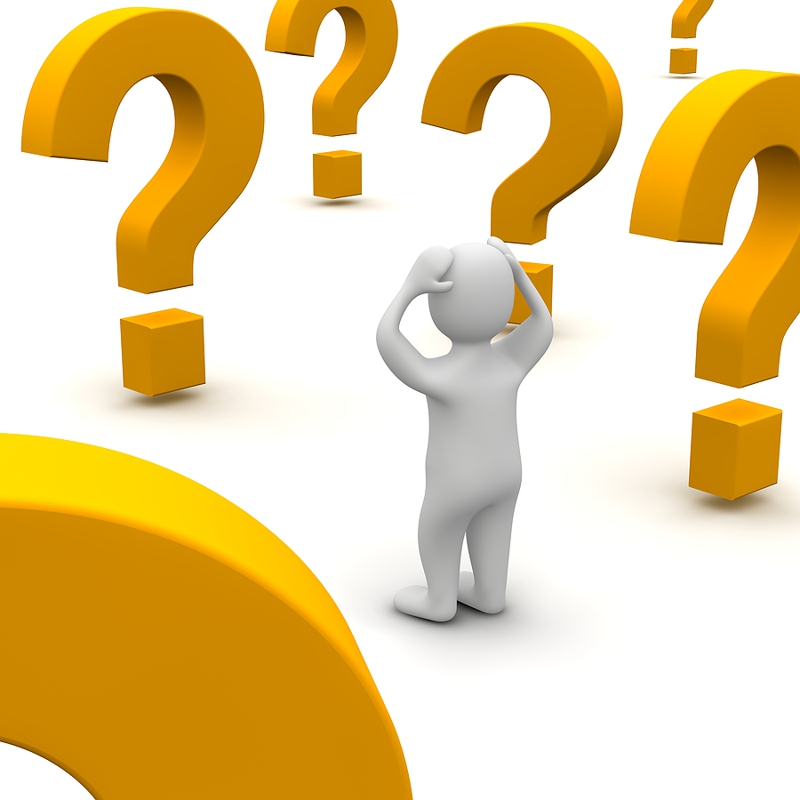 Are you a member of their family?
[Speaker Notes: Family members come up on their days off.  Family members bring gifts, pay for meals, favor this patient over all other patients in the unit.
We say, We’re your hospital family.   What can you say?   “We really care about you even though we are not your family.”
Example – Velia….   Involved my husband, my free time, harder to get out of later…]
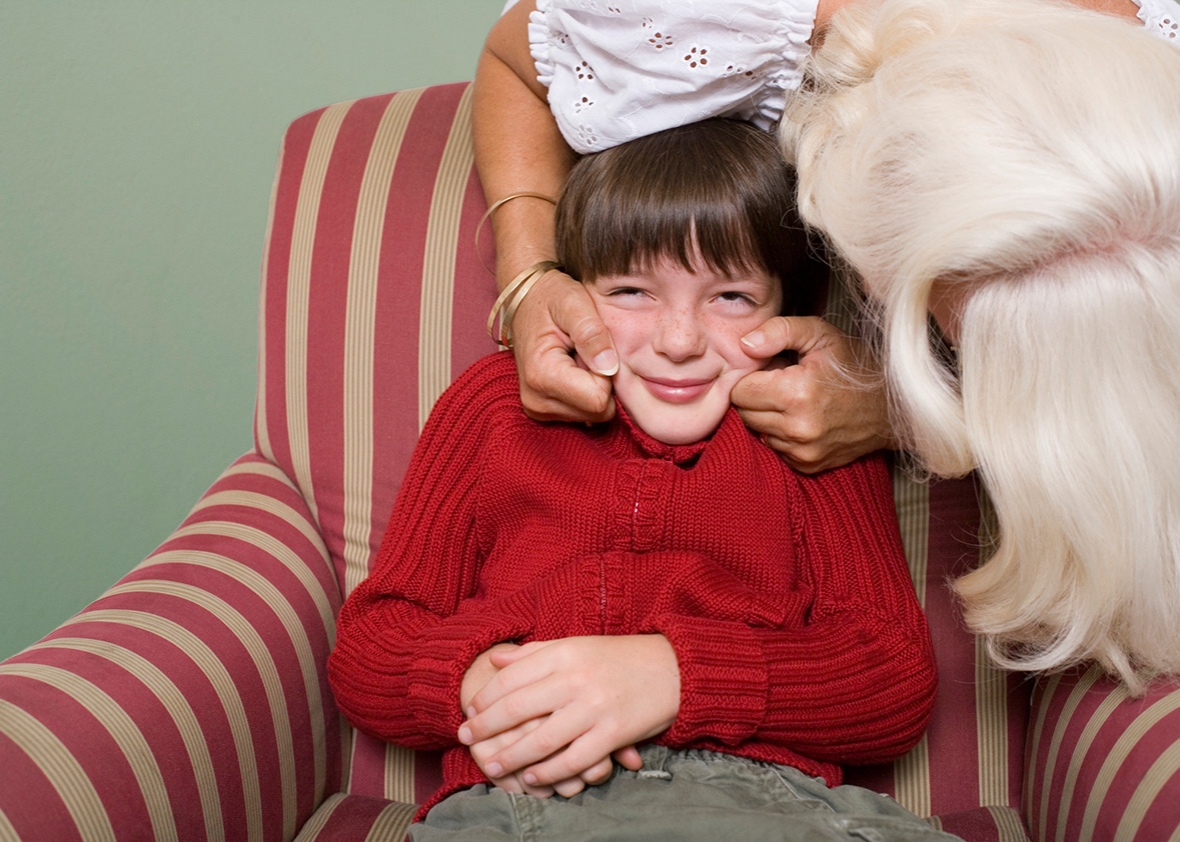 Hugs and kisses???
Yes or No??
[Speaker Notes: Physical touch in families – “Give me a hug and a kiss before you leave.”…..

Therapeutic touch, comfort, etc.   But]
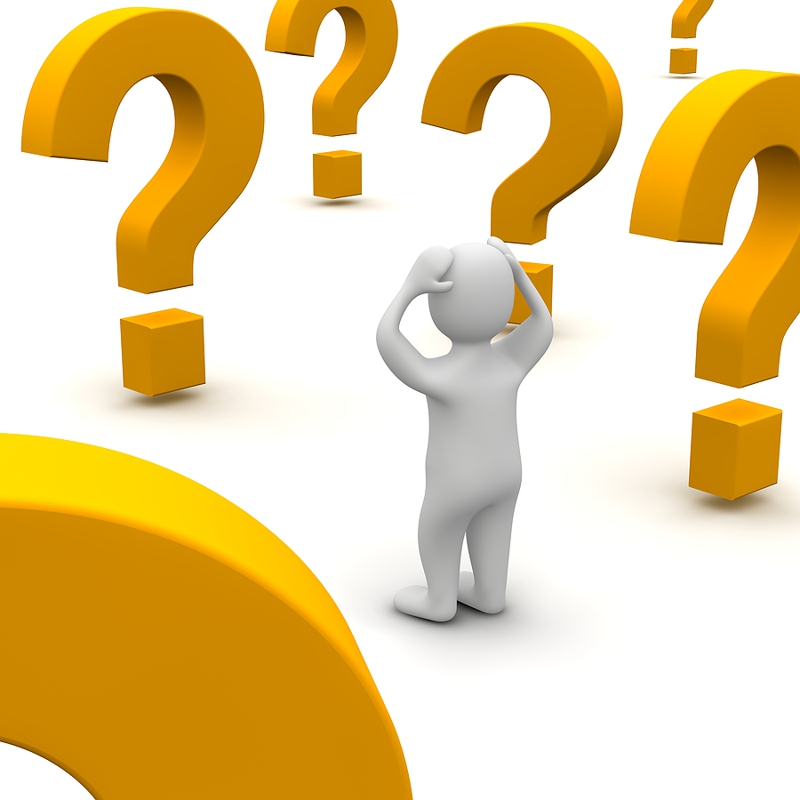 Are you the right person to meet their need?
[Speaker Notes: Or, is it the social worker, the psychologist, the Foundation, the physician, the physical therapist, the pharmacist?
I.e.  Suicidal kid that shared story with nurse.
I.e.  Lending money – who is really better to help with their financial need?
I.e.  If it was a med can’t be filled by our pharmacy, the nurse called and called until that person found  a place to do it for the family.   Who’s job is it really?   What about the time spent doing this away from the nurse’s other patients?  Why do we do that sometimes?]
Case study:   Part 1
Mother in the ICU tells a staff member about her inability to pay for the deposit to get an apartment.  Patient can’t discharge until parents have adequate housing for medically fragile child.  Staff member mentions need as prayer request at church that Sunday.  Church members volunteer on their own to meet the need even though the staff member didn’t ask for it.  Staff member comes up to hospital with pastor of church with “anonymous” donation to cover the apartment deposit.
[Speaker Notes: Reflect on boundary violation or not.
Role confusion?
Dignity of patient’s mother?
What if the mother tells other parents in the community about it?   Equal treatment of the next mom?  Can we do this for every parent?]
Case study:   Part 2
Patient gets readmitted to inpatient unit 6 months later.   Parents report that they have been evicted from their apartment for not paying their rent.  Parent asks if hospital can help like they did before.
[Speaker Notes: Additional reflection:  Do we ever throw our colleagues under the bus by allowing one family to bend the rules and the one next door to not?
PACU – rule is the parents can’t trade out.  
The night nurse let us.    Good nurse versus bad nurse.]
Why did she do it?
Failure to set limits undermines the functioning of the entire medical team and ultimately compromises patient care.
[Speaker Notes: Kassandra example….  Throwing each other under the bus.
One unit allowed her to not take her tube feeds….
If Nurse A gives patient special privilege and Nurse B doesn’t, how does that affect the medical team?
If doctor A gives patient a special privilege and the nurse told her no, ….]
Burnout  
&
boundaries
[Speaker Notes: How does maintaining boundaries  help 
PREVENT 
burnout?]
A Continuum Professional Behavior with Patients, Clients, Families & Communities
Under-Involvement              Zone of Helpfulness	            Over-Involvement


cold                   		         therapeutic                	              boundary  violations
distant                                                    relationship                                emotionally  entangled
neglectful			       	
 		         		

					National Council of State Boards of Nursing 
							            (NCSBN), 1995
[Speaker Notes: Spend time here.]
Know the warning signs before it’s too late…
Spending time with the patient off shift
Favoring one patient at the expense of another
When you are buying the patient gifts
When the patient calls you “mama”
Jealousy when you don’t get assigned to the patient.
Keeping secrets with the patient
[Speaker Notes: Knowing the warning signs can help you to step back, thus preventing your path to burnout.]
Know the warning signs before it’s too late…
When your involvement distracts from them forming relationships with others in the community
Selective reporting of patient’s behavior (positive or negative) at shift change
Sharing personal information or work concerns with patient
Swapping patient assignments
Acting possessive about the patient
[Speaker Notes: Knowing the warning signs can help you to step back, thus preventing your path to burnout.

Primaries or calling in to ask if you can have the patient the next day.]
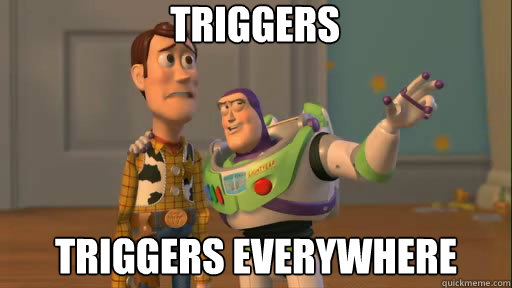 [Speaker Notes: Know your personal triggers.
Krista – Latino families, children the age of my nephew, family experiencing injustice in the church
In the past – brain injured patients…]
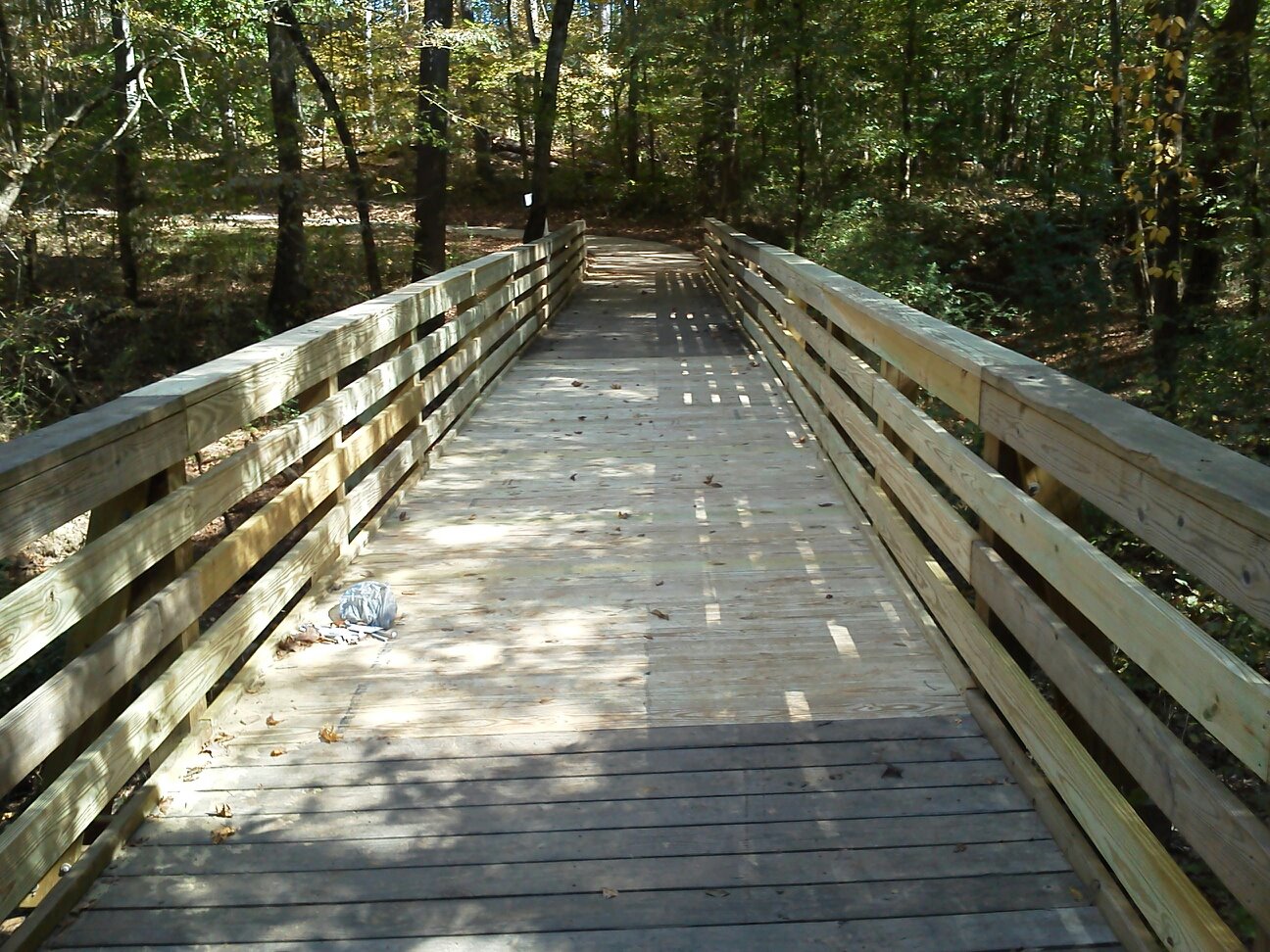 [Speaker Notes: Bridge walking.   We walk them to the end of the bridge.   We have to go back and get another patient.  
How does knowing that prevent burnout?]
Decision-making guide
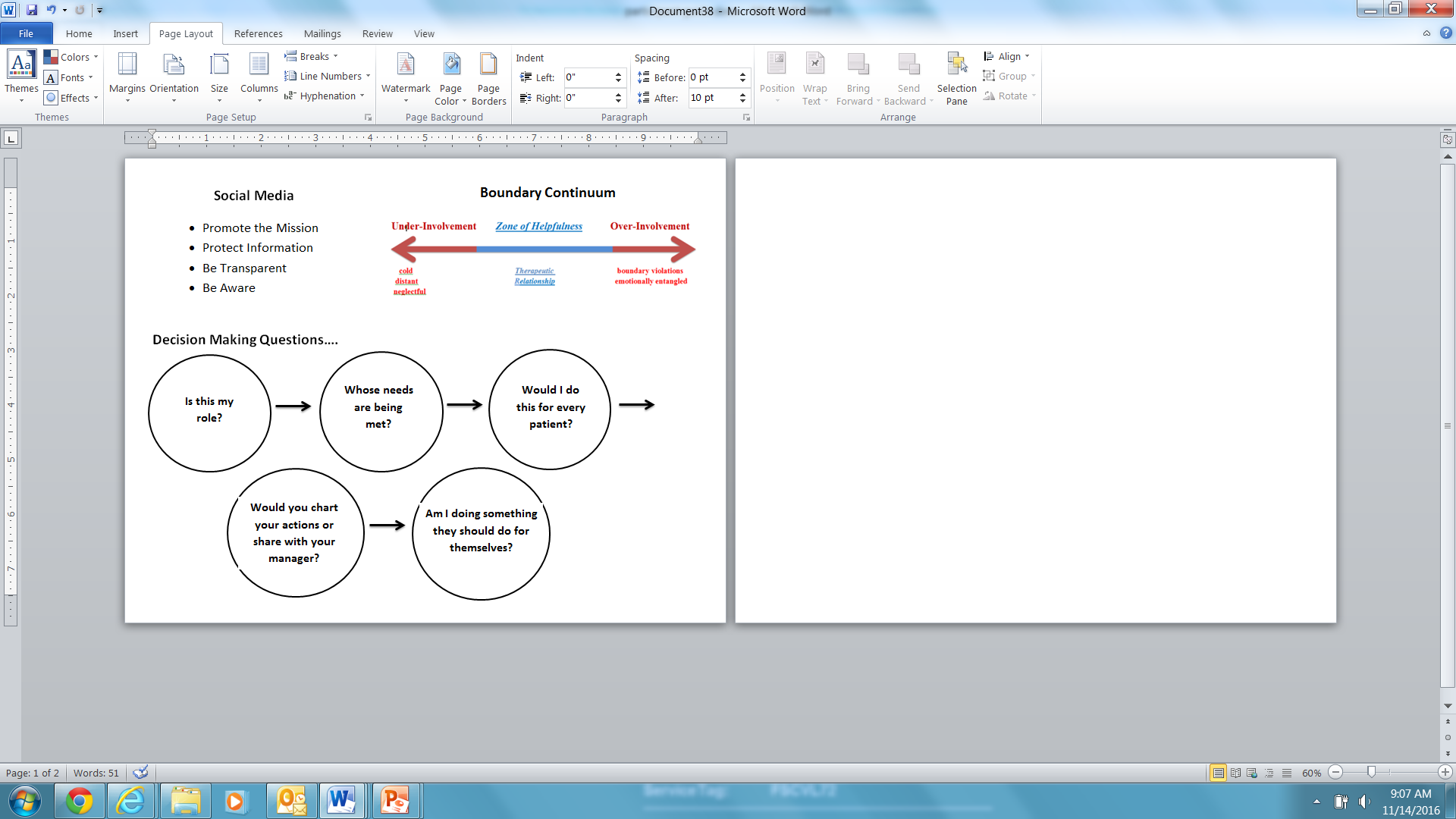 [Speaker Notes: Do case studies.]
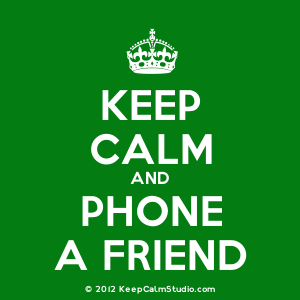 [Speaker Notes: Child Life Specialist, Social Worker, Psychologist….

And BE a friend who offers feedback to your colleagues with grace and respect and humility.]
What have we done right  ?
Patient Prom

BBQ for Children’s CAMPS

CF Walk for DCMC

PICU Courageous Kids Reunion
NICU Reunion

St. Baldricks

Trach Family Fun Day

Rehab Reunion
Food Banks on Units
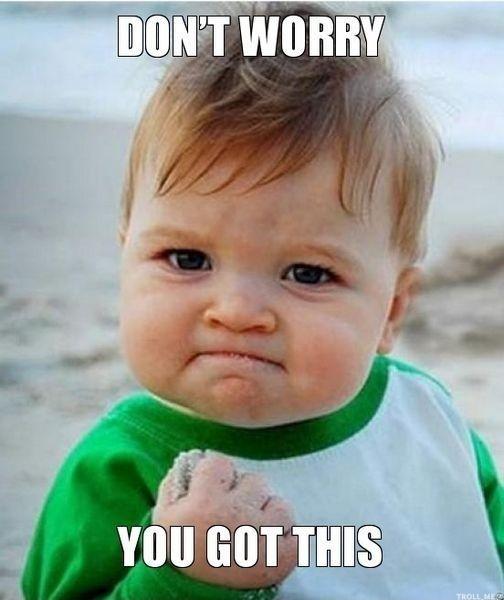 [Speaker Notes: In case you are discouraged,  Not just group stuff.
Just because you are doing something for one patient, doesn’t necessarily mean you are crossing a boundary.

Twins – nurse goes down and gets food with them.  You could do that with any of your patients. ….  Using a voucher.]
THANKS!
Any questions?

		You can find me at  
			klgregory@ascension.org
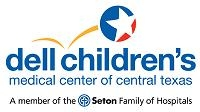 [Speaker Notes: Other subjects not covered in detail:  
Can’t ever accept a gift card from a family.]
Credits
Special thanks to all the people who made and released these awesome resources for free:
Presentation template by SlidesCarnival
Photographs by Startupstockphotos     
The Dangers of Social Media. https://turbofuture.com/internet/The-Dangers-of-Social-Networking-Why-you-need-to-be-careful
Ascension/Seton Social Media Policy
Title credit (The Many Shades of Gray) to Vickie Squires, M.M.Ed., CLLS, (San Antonio)